Emotions!感情
Surprised
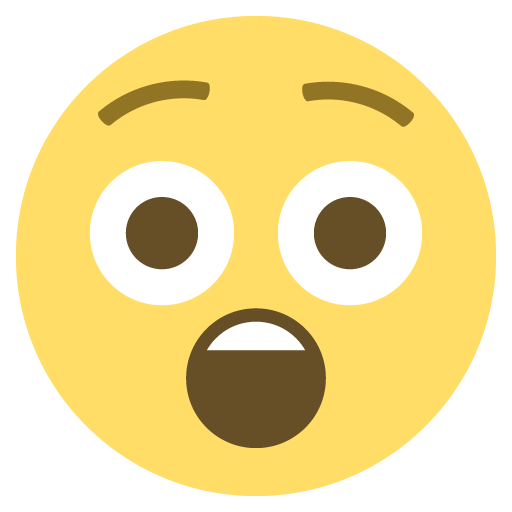 [Speaker Notes: Surprised
おどろく]
Angry
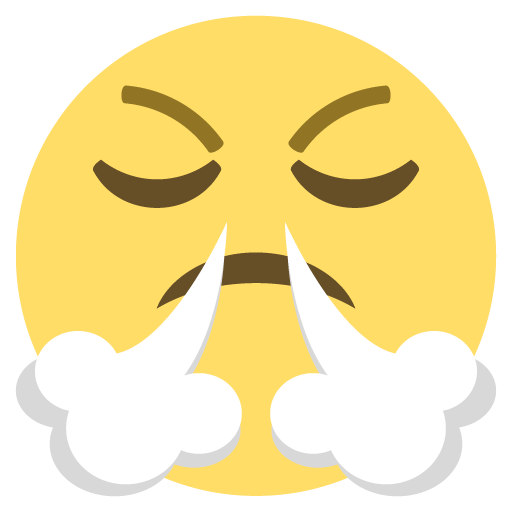 [Speaker Notes: Angry
はらがたつ]
Sleepy
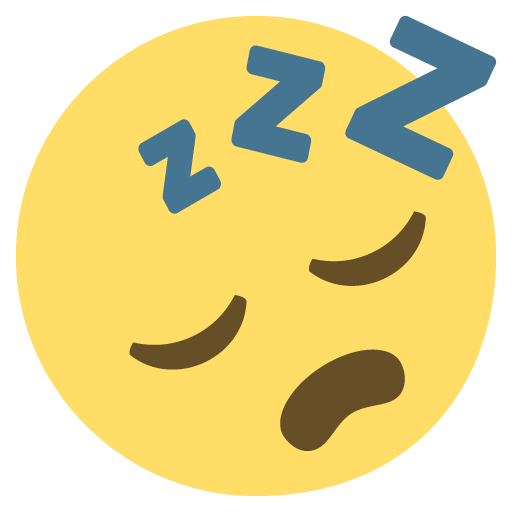 [Speaker Notes: Sleepy
ねむい]
Bored
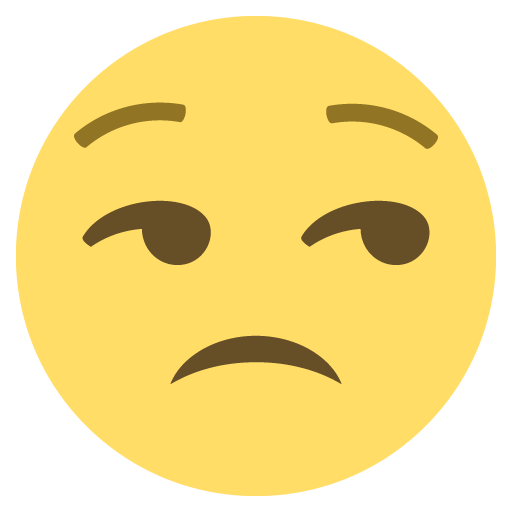 [Speaker Notes: Bored
うんざりする]
Nervous
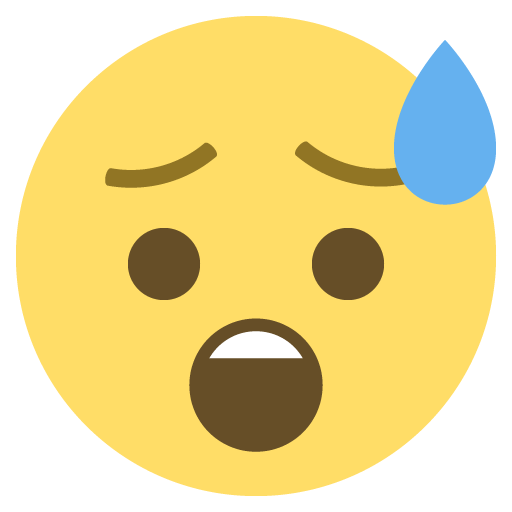 [Speaker Notes: Nervous
きんちょうしている]
Sad
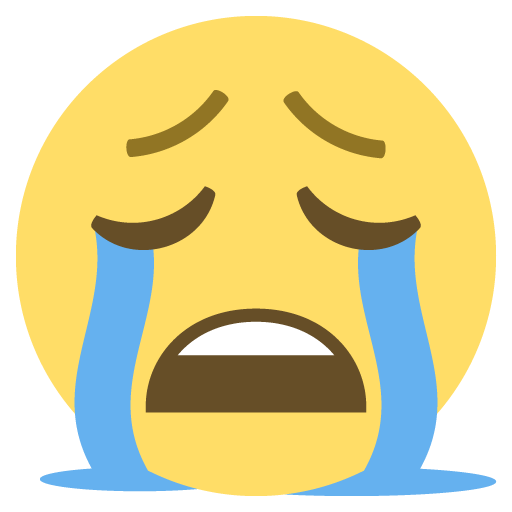 [Speaker Notes: Sad
かなしい]
Happy
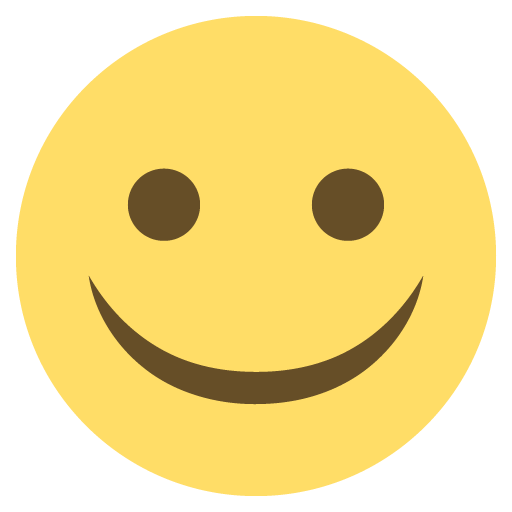 [Speaker Notes: Happy
げんき]
Scared
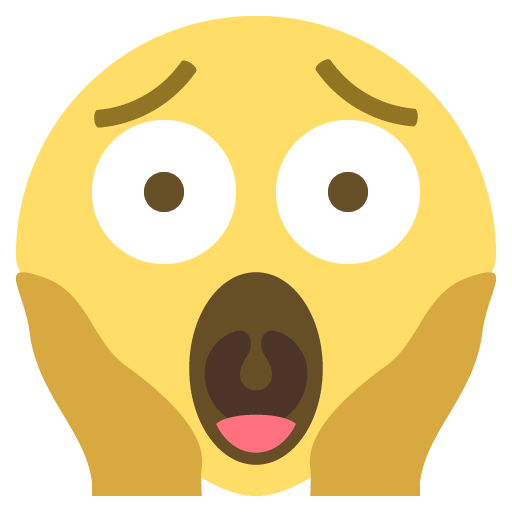 [Speaker Notes: Scared
こわがる]
Excited
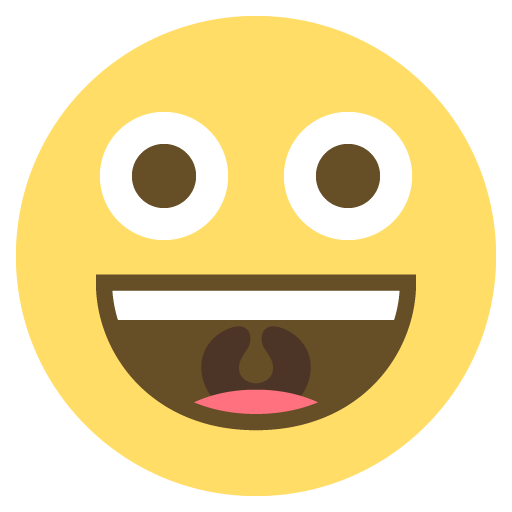 [Speaker Notes: Excited
わくわく]
Try some sentences!
“I am ____________.”

“I feel ____________.”
[Speaker Notes: Example: 
“I am excited.”
“I feel happy.”]
How are you today?
[Speaker Notes: This lesson is to help students to use other phrases than “I’m fine, thank you.” 

Emoji art supplied by: 
http://emojione.com/]